TAJUK KERTAS KAJIAN
Nama & Nama Institusi
Nama & Nama Institusi
Nama & Nama Institusi
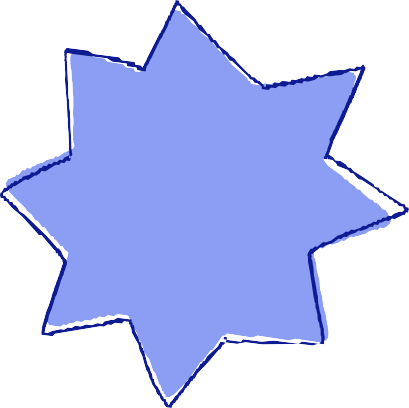 Dapatan / Analisis Kajian
Latar Belakang Kajian
Bahagian ini memberikan gambaran keseluruhan penyelidikan. Mulakan dengan latar belakang: Apa yang anda pelajari dan mengapa? Apakah kepentingan penyelidikan kepada bidang atau industri tertentu, dan adakah ia boleh menyumbang kepada usaha sedia ada?
Metodologi Kajian
Keputusan menunjukkan hasil penyelidikan dan harus menjawab soalan atau hipotesis yang dinyatakan dalam pengenalan.
Nyatakan perkara yang anda dapati daripada kajian anda.
Dalam kertas penyelidikan biasa, bahagian analisis adalah salah satu bahagian terpanjang kerana ia membina maklumat yang menyokong objektif. Dengan poster penyelidikan, anda boleh mengurangkan analisis kepada bahagian yang paling penting. Sertakan graf utama, jadual, grafik dan imej lain yang menyokong kajian dan menunjukkan analisis visual data.
Terangkan bagaimana anda telah menjalankan penyelidikan anda. Apakah kaedah yang digunakan? Adakah terdapat apa-apa teknologi khas digunakan?
Kenyataan Masalah
Objektif Kajian
125
100
75
50
25
0
Dalam bahagian ini, nyatakan apakah objektif kajian anda.
Nyatakan permasalahan dalam penyelidikan anda.
Item 1
Item 2
Item 3
Item 4
Item 5
Gunakan graf untuk menunjukkan visualisasi analisis data anda. (Jika ada)
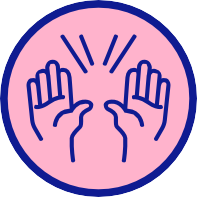 Item 1

Item 2

Item 3

Item 4
Kesimpulan / Cadangan Penambahbaikan
LITERATUR BERKAITAN
Rujukan boleh mengambil banyak ruangan poster, jadi sebutkan hanya rujukan utama yang digunakan dalam kajian.
Kemukakan dua hingga tiga penemuan penting. Penemuan ini boleh menjadi item yang boleh diambil tindakan yang boleh membawa kepada pelaksanaan, penciptaan dasar atau kajian lanjut.

Anda boleh juga nyatakan cadangan-cadangan yang boleh meningkatkan lagi dapatan penyelidikan anda.
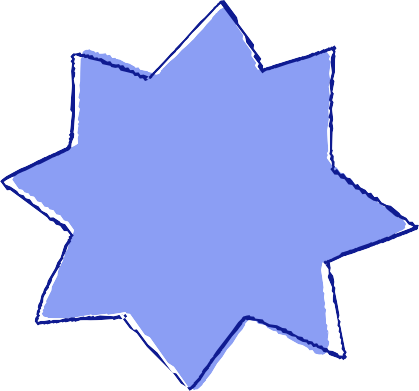 0
10
20
30
Tulis kapsyen yang akan menerangkan dengan jelas tentang maksud grafik ini dan bagaimana ia berkaitan dengan kajian. (Jika ada)